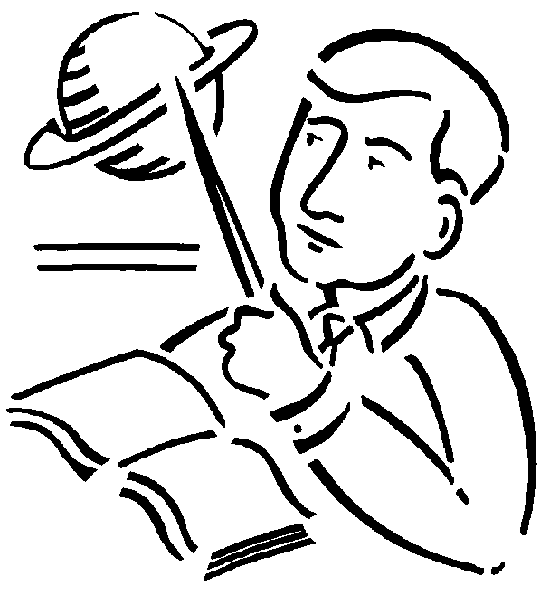 Meditsiinieetika
Seksuaaleetika
Hariduseetika
Õpetaja eetika
praktiline 
filosoofia
Sissejuhatavad küsimused:
Millised on avalikkuse ootused õpetajale? Miks tihtipeale meedias kajastatakse negatiivseid juhtumeid?
Kas õpetaja peab olema ka kasvataja?
Kuidas mõjutab õpilasi õpetaja isiklik eeskuju? Mõni näide?
Mis on õpetajatöö kõige keerulisem aspekt?
Mida õpetaja ei tohiks kunagi teha?
Kas õpilase jaoks õpetaja=represseerija?
Tartu kool vallandas 4. klassi õpilaste ees ropendanud õpetaja
Annelinna gümnaasiumi direktor Hiie Asser tunnistas, et õpetaja käitus lubamatult ning alates 5. aprillist (2017) see õpetaja enam koolis tunde ei anna.

Uudisloo leiad siit: http://www.postimees.ee/4070311/tartu-kool-vallandas-4-klassi-opilaste-ees-ropendanud-opetaja 

Mis Sinu hinnangul oli selle loo juures kõige problemaatilisem (just õpetaja eetika seisukohalt)?
Mida see õpetaja siis tegi? Neile, kes ei viitsinud artiklit läbi lugeda ...
Õpilase lindistatud salvestistelt on kuulda kogu 48 minuti jooksul õpilasi ja lapsevanemaid solvavat teksti. Allpool on mõned stiilinäited salvestiselt.
«Jumal tänatud, et ma su ema telefonis blokeerinud olen. Viimane kord, kui me rääkisime, oleksin ta äärpealt otsesõnu p…sse saatnud.»
«Kui su ema peaks veel tulema ja nõudma politsei sekkumist, siis ma saadan ta direktori juuresiolekul m…i»
«Miks te, kurat, siin neljandas, jobud, üritate mu elu põrguks teha?»
«Miks meil on igal kevadel üks ja sama pask? Millal me, kurat, hakkame lõpuks tegelema eesti keele ja kõige muuga?»

See oli üks näide sellest, mida õpetaja ei tohiks kunagi teha. NB! See kõik toimus 4. klassi õpilaste ees!
Järgmistel slaididel tuleb juttu sellest, mida kujutab endast õpetaja eetika.
Õpetaja eetika
„Õpetajaks ei sobi igaüks. Tööks lastega on vajalikud kindlad anded ja võimed – empaatia, armastus, hoolivus jms – ning väljaõpe.“ (Tuulik 2008, lk 5) 

Siit võib järeldada, et ainuüksi eetiliste põhimõtete sõnastamine kuskil dokumendis ei tähenda veel õpetajapoolset eetilist käitumist. Lisaks on tarvis andeid, võimeid, empaatiat jne.
Õpetaja eetika kuulub kutse-eetika alla.
Kutse-eetika kuulub omakorda normatiivse eetika alla.
Järelikult õpetaja eetika on normatiivne (ettekirjutav), st teatud eetilistest põhimõtetest lähtumine (ideaalis) on õpetajatöös möödapääsmatu.
Kui kunagi (1931. aastast) andsid Eesti õpetajad ametivande, siis täna sellist nõuet ei ole.
Tänapäeval saavad meie õpetajad toetuda Eesti õpetajaeetika koodeksile. 
See dokument on kinnitatud 28. mail 2005.
Koolide suhtumine sellesse on erinev ning kõik õpetajad ei pruugi olla üldse teadlikud selle olemasolust.
Eesti õpetajaeetika koodeksis on kirjas  järgmised väärtused:
VÄÄRIKUS
AUSUS
ÕIGLUS
ISESEISVUS
ÕPETAJA SUHTED KOLLEEGIDEGA
ÕPETAJA SUHTED ÜHISKONNAGA 
(Allikas: http://www.opetajateliit.ee/?page_id=287) 
Esimesed neli on individuaalsed väärtused, kaks viimast aga sotsiaalsed väärtused.
Õpetaja eetika = väärtuspõhimõtete kogum õpetaja jaoks
Õpetaja eetika teevad spetsiifiliseks järgmised asjaolud (Lilles-Sula 2007, bak. töö):
Tema töö eesmärgiks on avalik hüve ning ta vastutab ühiskonna püsiväärtuste püsimajäämise eest.
Ta tegeleb inimesega, kes on alles kujunemisjärgus.
3. Temalt ootab avalikkus eeskujulikku käitumist.
4. Lapsed ja noored on tema suhtes alati nõrgemal positsioonil (õpetajal on võim, õpetaja antud hinnangutest sõltub noore inimese tulevik).
5. Õpetaja elukutse on professioon.
Kõik ametid ei ole veel professioonid.
Professiooni tunused (Lilles-Sula 2007)
Eetiline dimensioon – on olemas väärtuspõhimõtted, mis on sõnastatud eetikakoodeksis.
Teoreetilise ja praktilise tagapõhjaga spetsiifiliste teadmiste kogum.
Eneseregulatsiooni vahendite ja erialaorganisatsioonide olemasolu.
Orienteeritus kliendi heaolule ja teenindamisele.
Professionaalsete praktikate märkimisväärne individuaalne autonoomia (lai tegevusulatus ja vastutusala, nt arstid, õpetajad) – on võimeline tegema otsuseid iseseisvalt.
Professiooni tunused Maie Tuuliku (2008, lk 5) käsitluses:
professionaalil on metatasandil arusaamine oma tööst, st tal on akadeemiline haridus ja teaduslik lähenemine probleemidele;
tal on missioonitunne, st tõeline haritlane tajub oma kutsumust; 
professionaalil on seadustatud ja tunnetatud autoriteet: tema töö on väga tähtis ja temast peetakse lugu;
professionaal kuulub erialaorganisatsioonidesse, kes kontrollivad oma liikmete töö kvaliteeti, st ühiselt heaks kiidetud eetikakoodeks on liikmete käitumise üle otsustamise aluseks.
Eesti Haridustöötajate Liidu seisukoht
Õpetaja suurepärased eetilised põhimõtted ei saa kompenseerida halbu kutseoskusi

Head kutseoskused ei asenda eetiliste põhimõtete puudumist

Seega: tarvis on nii kutseoskusi kui ka eetilisi põhimõtteid
Kasutatud allikad
Eesti õpetajaeetika koodeks http://www.opetajateliit.ee/?page_id=287 

Lilles-Sula, S. Õpetaja professioon ja eetikakoodeksi roll selles. Bakalaureusetöö. Tartu Ülikool, filosoofateaduskond, 2007.

Tuulik. M. Õpetaja eetika. Õpetajate Leht, 26.09.2008.

www.eetika.ee

http://www.postimees.ee/4070311/tartu-kool-vallandas-4-klassi-opilaste-ees-ropendanud-opetaja